人教精通版四年级下册
There are forty students in our class.
WWW.PPT818.COM
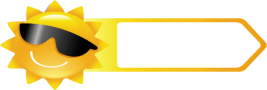 Warm-up
Let’s sing
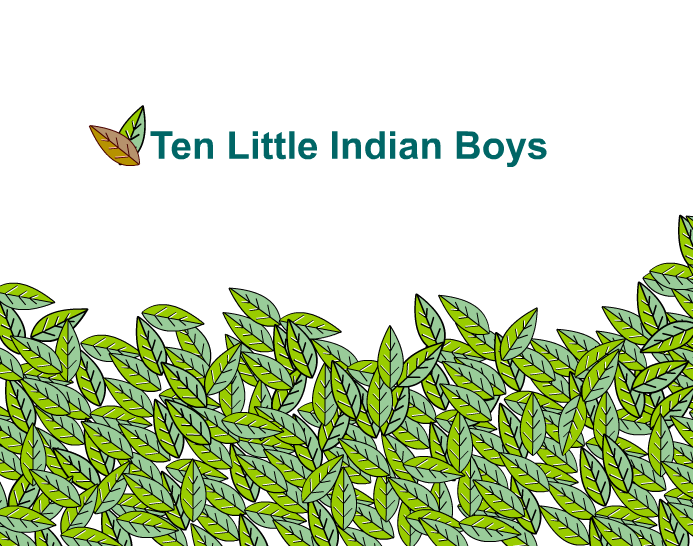 （单击图片可播放动画）
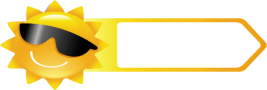 Lead-in
Count and say
How many children are there in the picture?
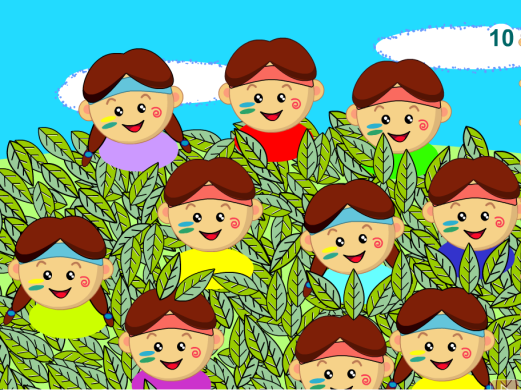 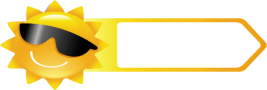 Lead-in
Look and say
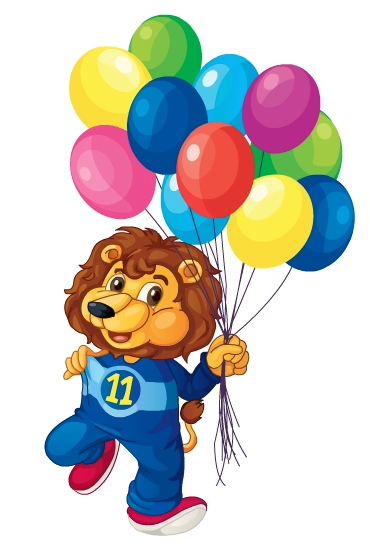 How many balloons
are there?
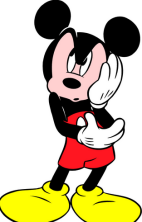 eleven
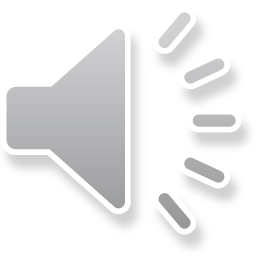 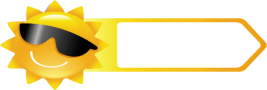 Lead-in
Look and say
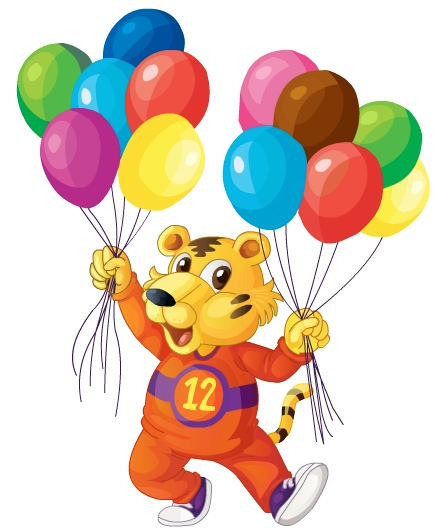 How many balloons
are there?
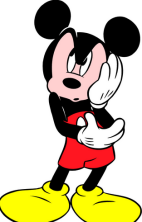 twelve
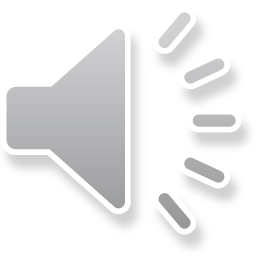 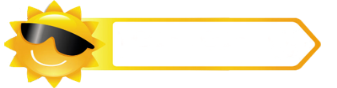 Presentation
Look and Think
Who are they? Where are they?
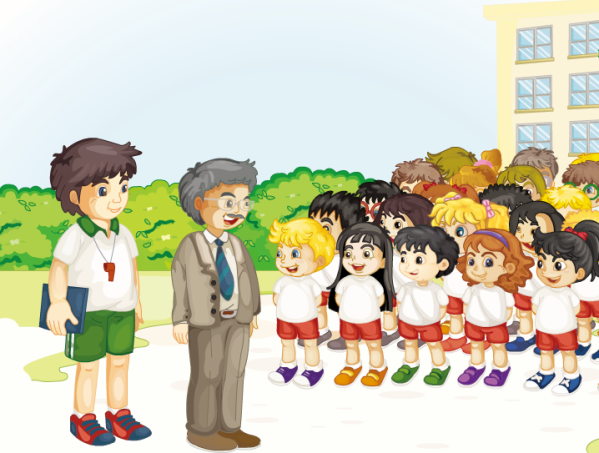 （单击图片可播放动画）
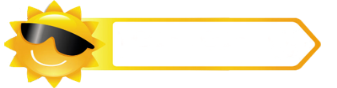 Presentation
Listen and say
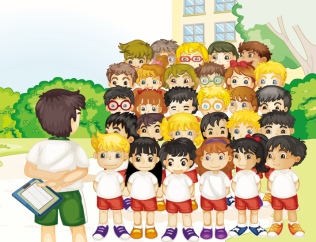 What does Mr Gao teach?
He teaches PE.
How many students are there in their class?
Twenty-nine.
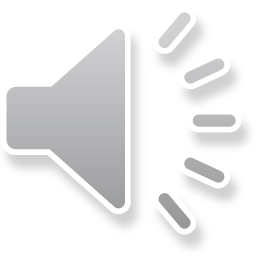 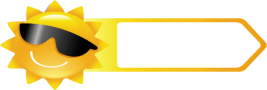 Practice
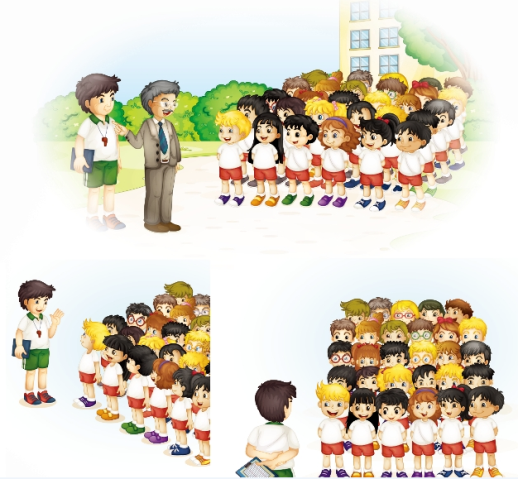 模仿Just talk语句，分组表演吧！
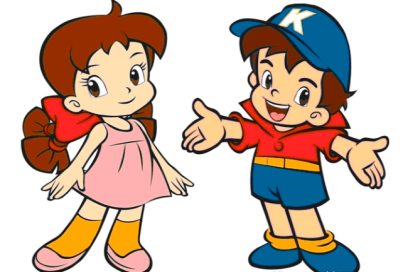 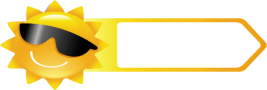 Practice
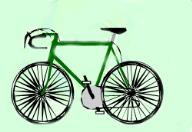 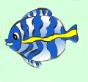 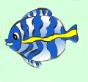 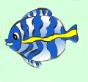 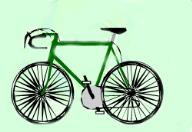 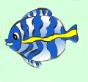 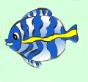 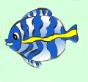 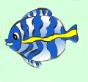 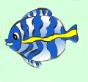 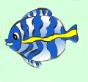 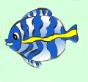 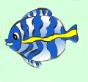 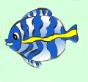 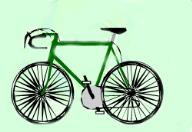 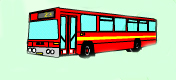 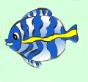 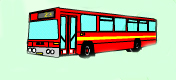 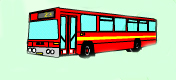 …
How many … are there in the picture?
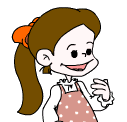 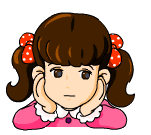 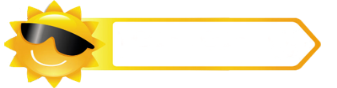 Presentation
Let’s learn
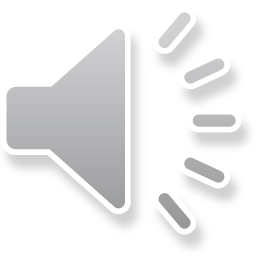 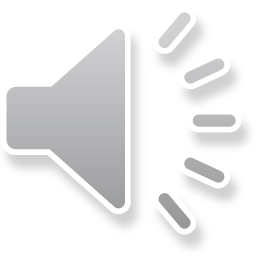 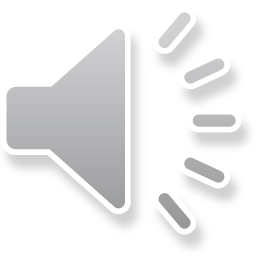 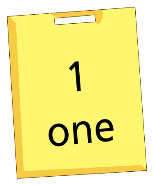 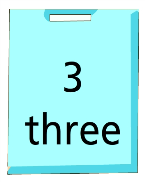 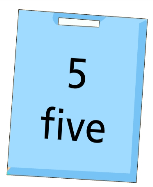 twenty-one
twenty-two
twenty-three
23
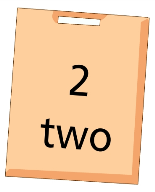 22
24
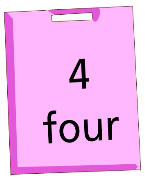 25
21
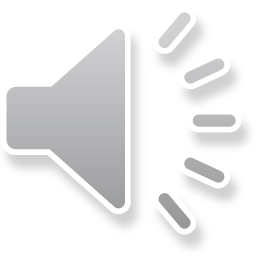 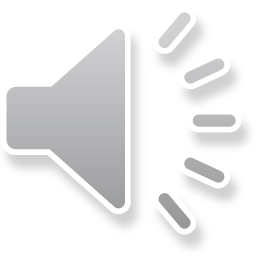 twenty-four
twenty-five
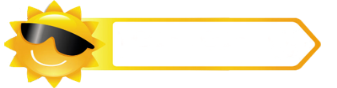 Presentation
Let’s learn
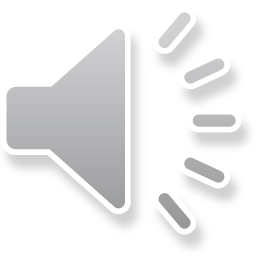 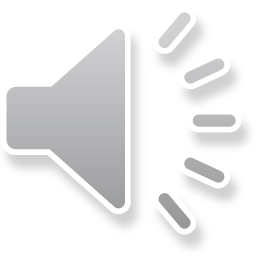 twenty-six
twenty-seven
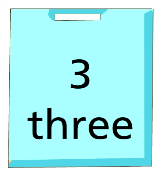 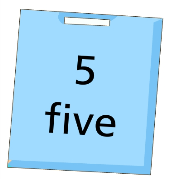 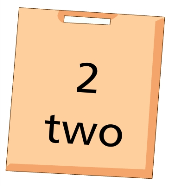 29
26
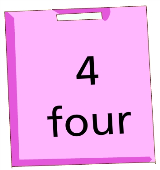 27
28
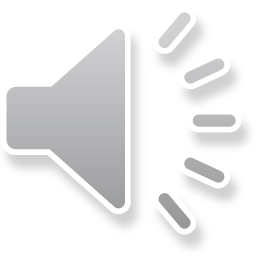 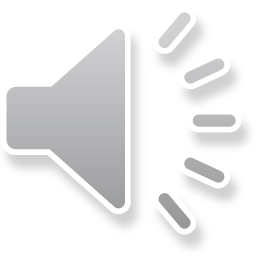 twenty-nine
twenty-eight
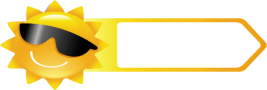 Practice
Let’s play
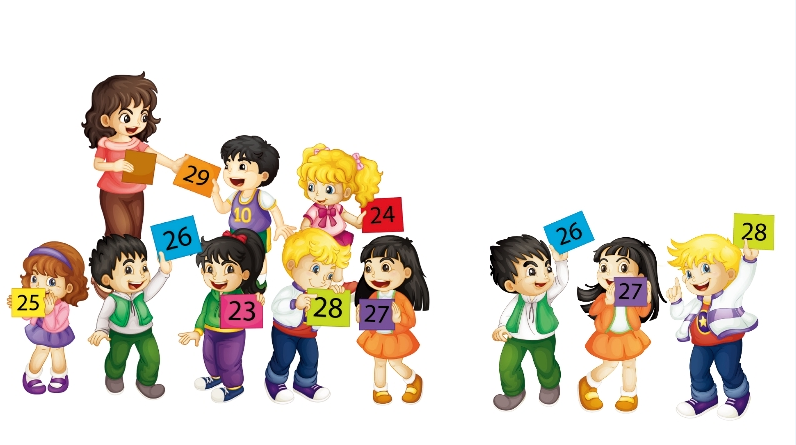 Find your neighbours.
Twenty-seven.
Twenty-eight.
Twenty-six.
We are neighbours.
We are neighbours.
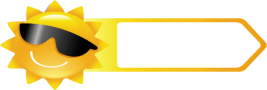 Practice
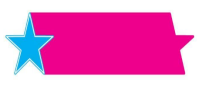 句子接龙
活动
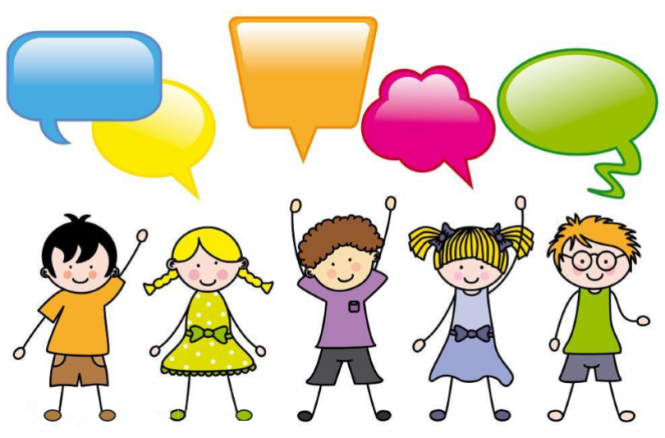 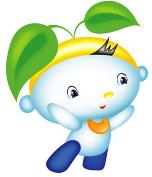 Summary
1. 本课学习的数字有哪些？
eleven
twelve
twenty-one …
2. 本课的重点句型是什么？
How many students are there in your class?
Twenty-nine.
Homework
跟读课文Just talk部分的录音，注意语音、语调。
模仿本课对话，编写一段新的对话（不少于4句）。
预习Lesson 8。
Close